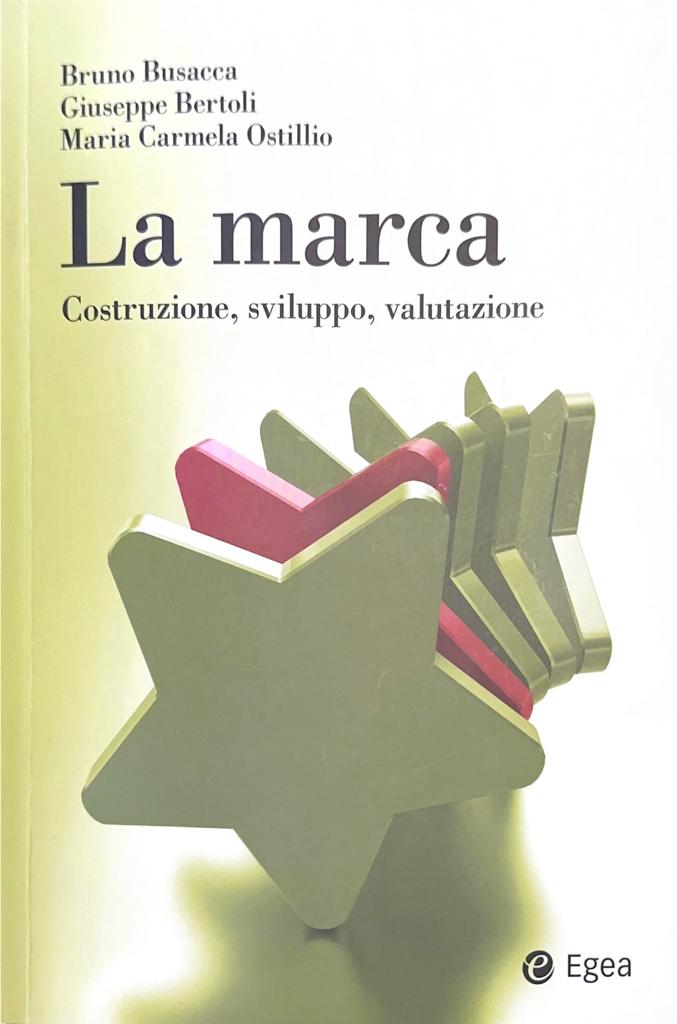 Testo consigliatoBruno Busacca, Giuseppe Bertoli, Maria Carmela Ostillio (2022). La marca. Costruzione. Sviluppo. Valutazione. Egea
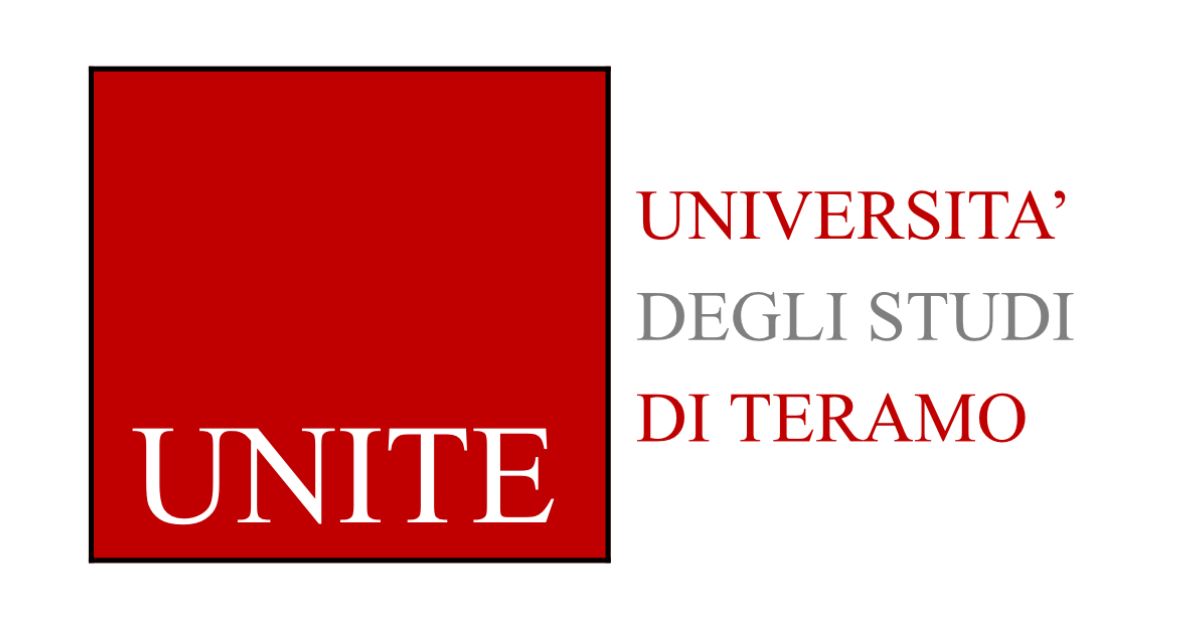 CAPITOLO 1LA MARCA:RILEVANZA E SFIDE STRATEGICHE
UNITE
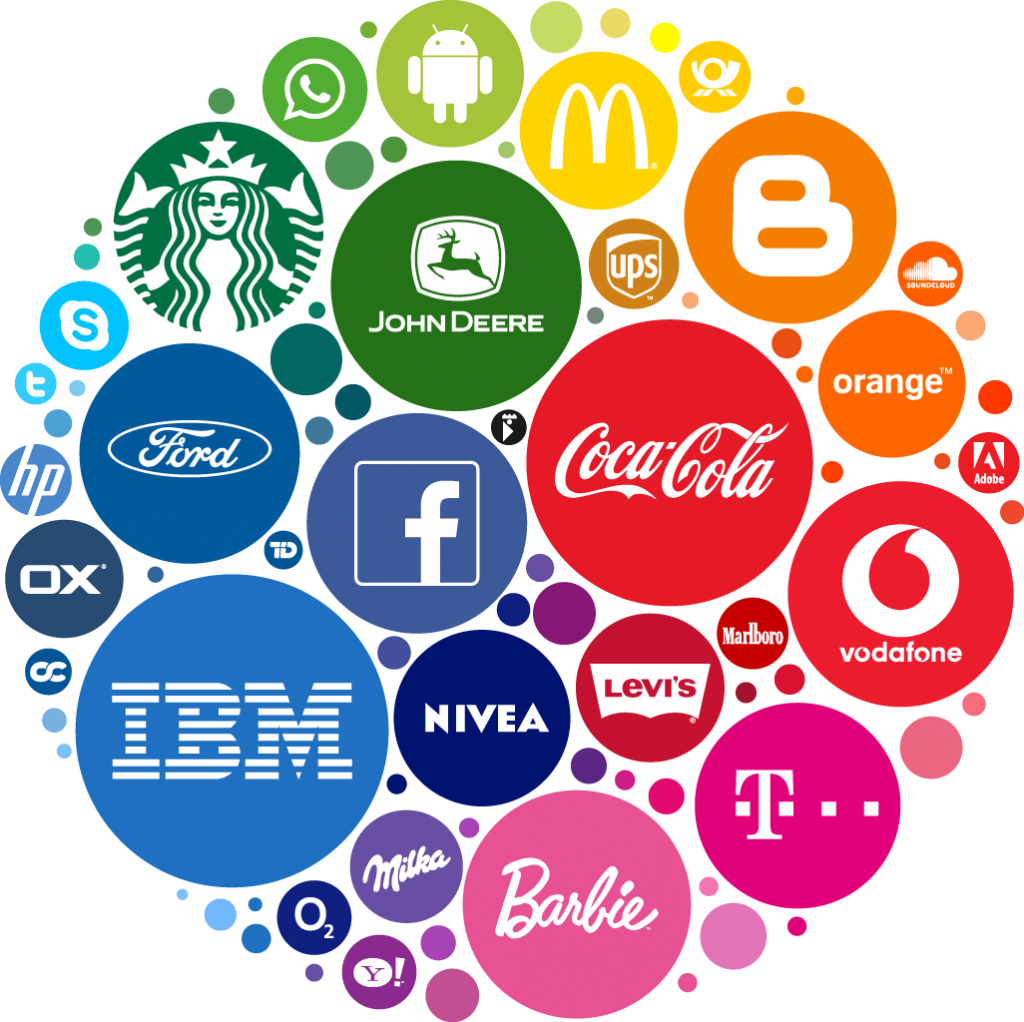 Secondo l’American Marketing Association (AMA), una marca è:«un nome, termine, segno, simbolo o disegno, o una combinazione di questi elementi, che ha lo scopo di identificare i beni e i servizi di un venditore o gruppo di venditori, differenziandoli da quelli della concorrenza»
Nella prospettiva del resource-based management, la concezione della marca deve estendersi ben oltre quella di «segno identificativo e distintivo».
Essa costituisce infatti una fondamentale risorsa intangibile basata sulla fiducia, in grado di contribuire in modo determinante allo sviluppo del capitale relazionale dell'impresa.
Con particolare riferimento alle relazioni di mercato, tale contributo deriva da specifici segni di riconoscimento, capaci di evocare alla mente dell'individuo un insieme di associazioni,di aspettative e convinzioni a cui i consumatori attribuiscono un valore differenziale, che influenza la relazione fra prezzo e quantità, traducendosi per l'impresa in vantaggi di prezzo e/o di quota.
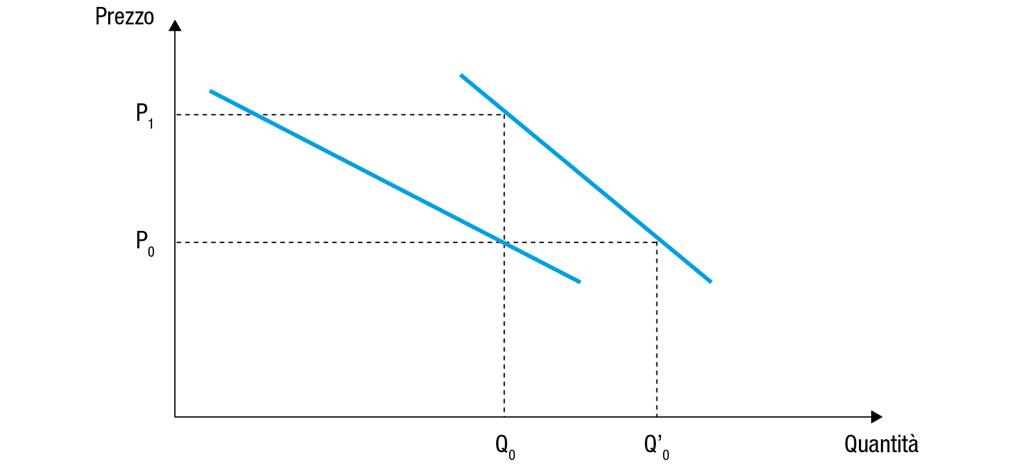 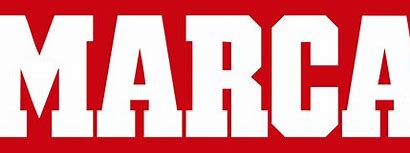 Per il consumatore, la marca assume un significato personale e unico, facilitandolo nell'attività quotidiana e arricchendone l'esistenza. Il significato insito nel brand può essere piuttosto profondo e la relazione fra il consumatore e la marca va considerata come una sorta di vincolo o patto:
il primo offre fiducia e lealtà nell'intendimento implicito che la seconda gli garantirà valore attraverso una performance del prodotto conforme alle attese e appropriate strategie e politiche di prezzo, comunicazione e distribuzione. Se, acquistando la marca, i consumatori ne comprendono i vantaggi e, successivamente, li conseguono nella misura attesa, continueranno ad acquistarla
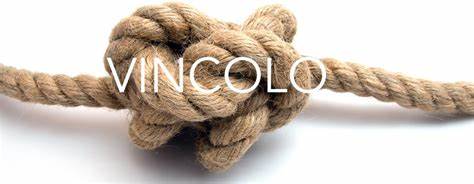 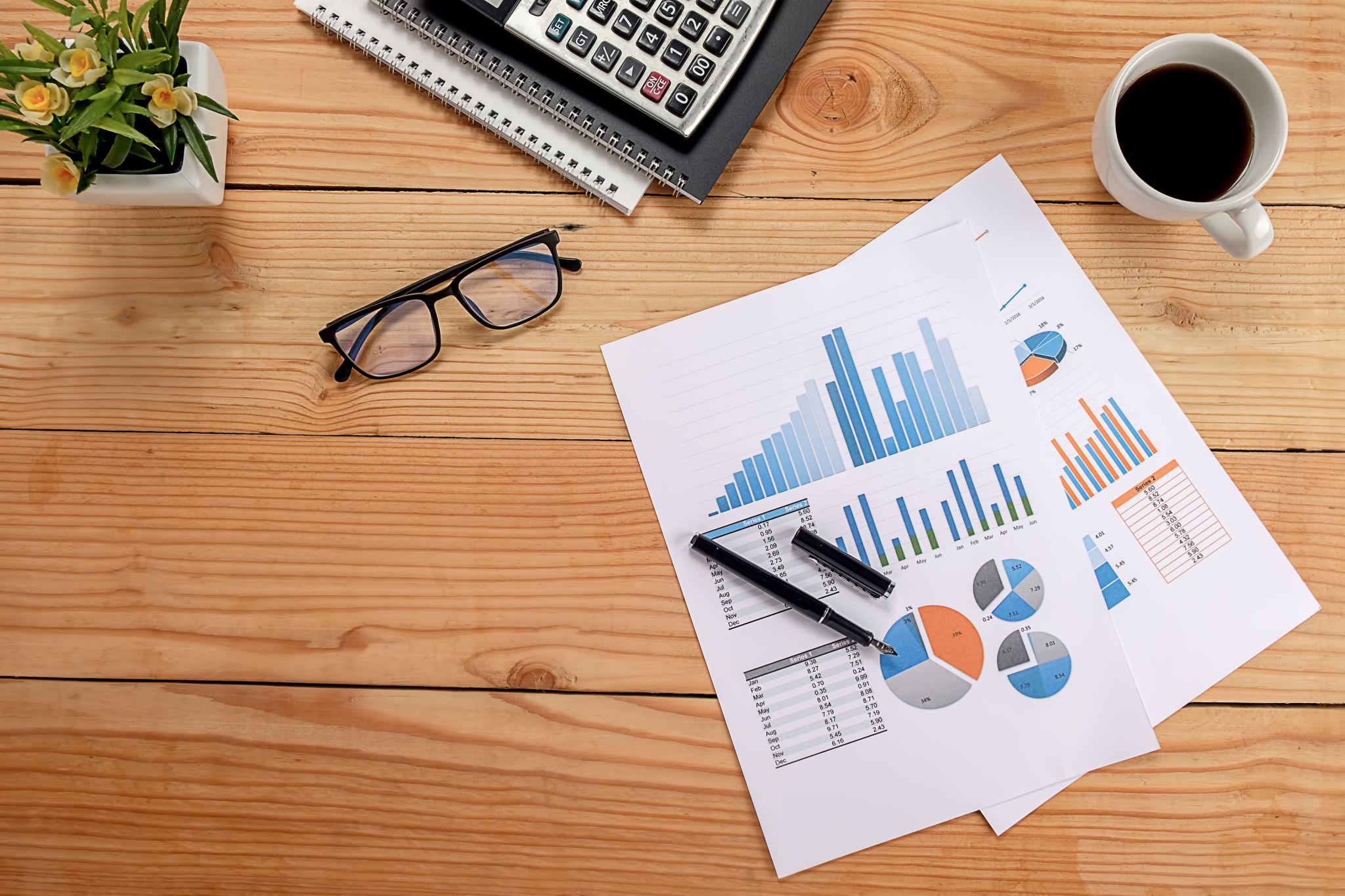 la marca E’ divenuta una risorsa sempre più strategica, la cui corretta gestione è oggi una priorità per ogni organizzazione (profit e non profit).
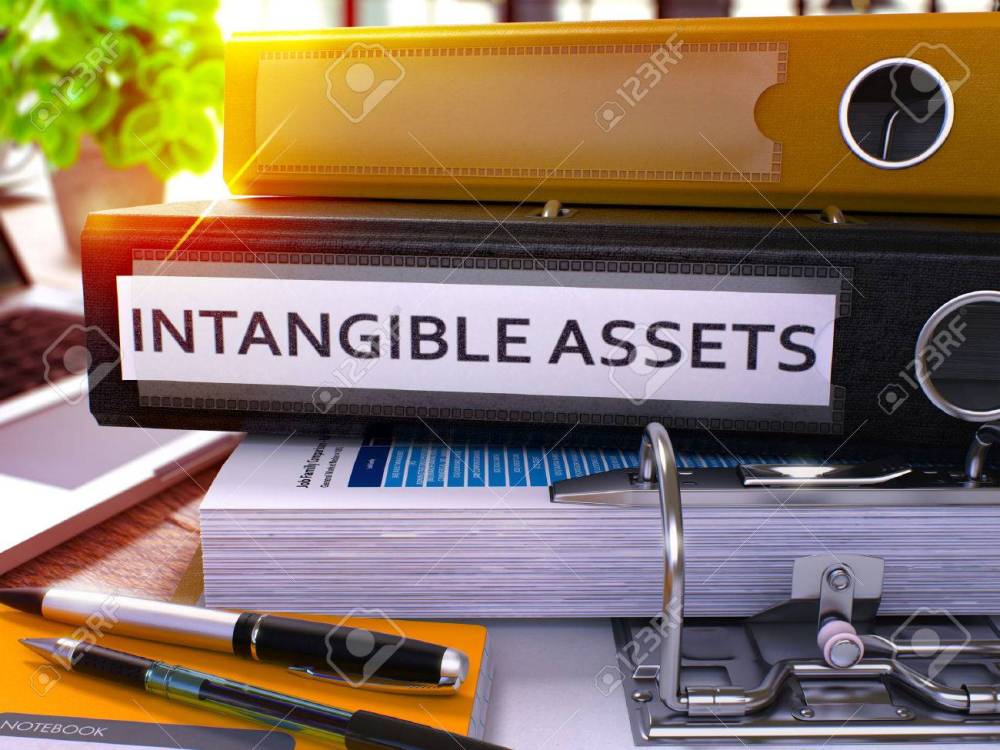 Nell'ambito del patrimonio aziendale, la marca costituisce infatti un significativo «asset intangibile» su cui l'impresa può contare nel perseguire i propri obiettivi di crescita.
In particolare, essa rappresenta una «risorsa di fiducia», in grado di contribuire in misura determinante allo sviluppo e al rafforzamento delle relazioni di mercato che alimentano il processo di creazione di valore.
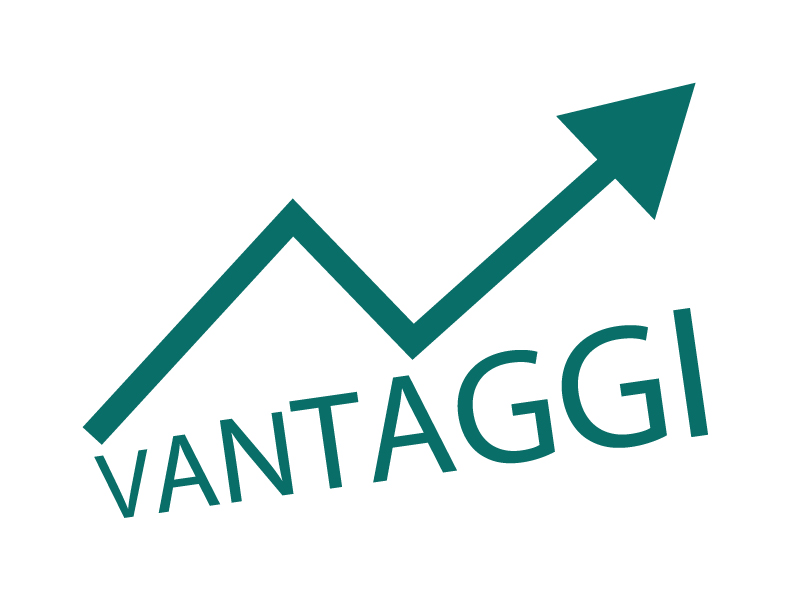 La notorietà offre molteplici vantaggi ai consumatori fra i quali:
1. Vantaggi di apprendimento. La consapevolezza della marca incide sulle decisioni dei consumatori, agendo sulla formazione e sulla forza delle associazioni mentali che determinano l'immagine della marca.2. Vantaggi di considerazione. È importante che i consumatori pensino alla marca quando effettuano un acquisto o quando consumano un prodotto che risponde a necessità che essa potrebbe soddisfare.3. Vantaggi di scelta. La notorietà può influenzare la scelta fra le diverse marche all'interno dell'insieme evocato, anche se non vi sono altre associazioni a quei brand.
La marca è la promessa che si materializza agli occhi del consumatore, come essenza dei benefici che i consumatori possono aspettarsi di ricevere nello sperimentare i beni o servizi identificati dalla marca stessa.
Tale promessa dovrà distinguersi da quella dei concorrenti, agendo sulle differenze che potranno essere razionali e tangibili o simboliche, emotive e intangibili.
In particolare, il valore-potenzialità della marca può essere disaggregato in quattro livelli:
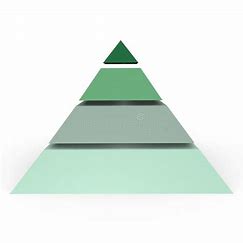 1. Potenziale di orientamento, il quale consente di indirizzare il processo di acquisto del consumatore verso l'offerta identificata dalla marca, favorendo la nascita di superiori aspettative di valore rispetto alle alternative concorrenti;2. Potenziale di differenziazione, in base al quale è possibile rafforzare, nella mente del consumatore, gli elementi di distinzione sul piano competitivo;3. Potenziale di estensione, il quale favorisce l'ampliamento della rete di significati della marca, facilitando l'introduzione di innovazioni idonee a estenderne il raggio d'azione nel business attuale e in nuovi business;4. Potenziale di apprendimento, che contribuisce allo sviluppo del patrimonio aziendale di conoscenze, attraverso processi di apprendimento basati sulla sperimentazione.
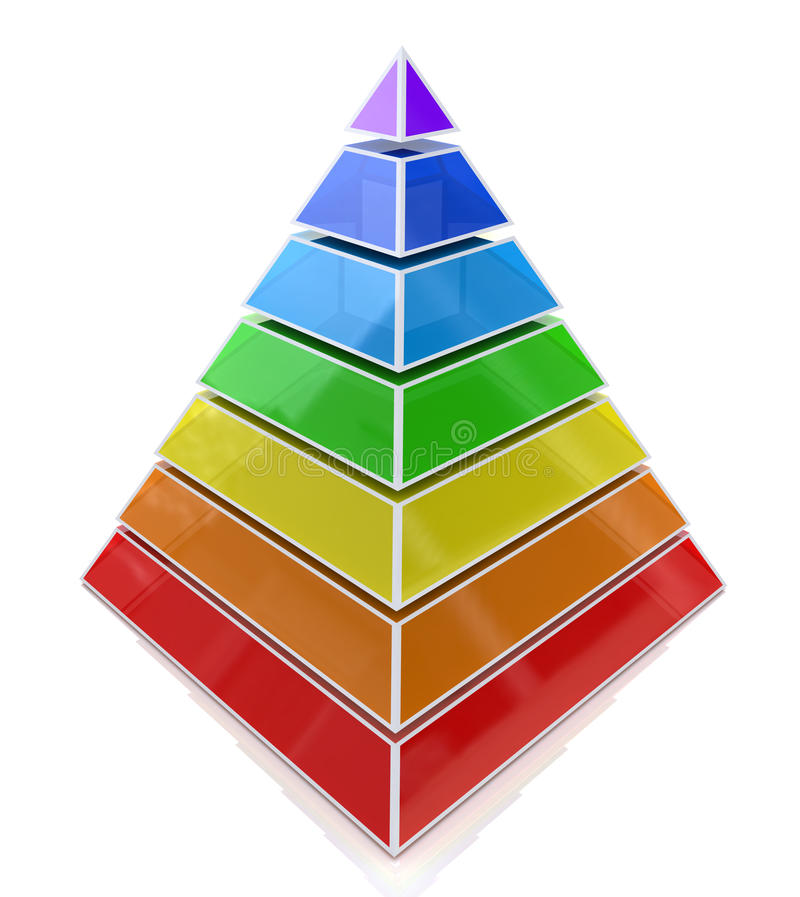 Questi livelli di potenzialità vengono generati e alimentati attraverso un percorso evolutivo tipico, articolato in quattro stadi fondamentali: accreditamento, accumulazione, ampliamento, attivazione. Ciascuno stadio è volto al raggiungimento di uno specifico livello di potenzialità, attraverso il presidio di un altrettanto specifico vettore evolutivo.
- Il primo vettore (identificazione) sintetizza i processi di marketing da cui dipendono la notorietà e l'immagine di marca. - Il secondo e il terzo (valorizzazione e astrazione) consentono di rafforzare tali componenti cognitive in termini di profondità, ampiezza, forza e positività. - L'ultimo vettore (sperimentazione) incide invece sulle dimensioni che regolano i processi di apprendimento organizzativo ed è pertanto alla base del contributo che la marca può fornire allo sviluppo delle risorse di conoscenza dell'impresa.
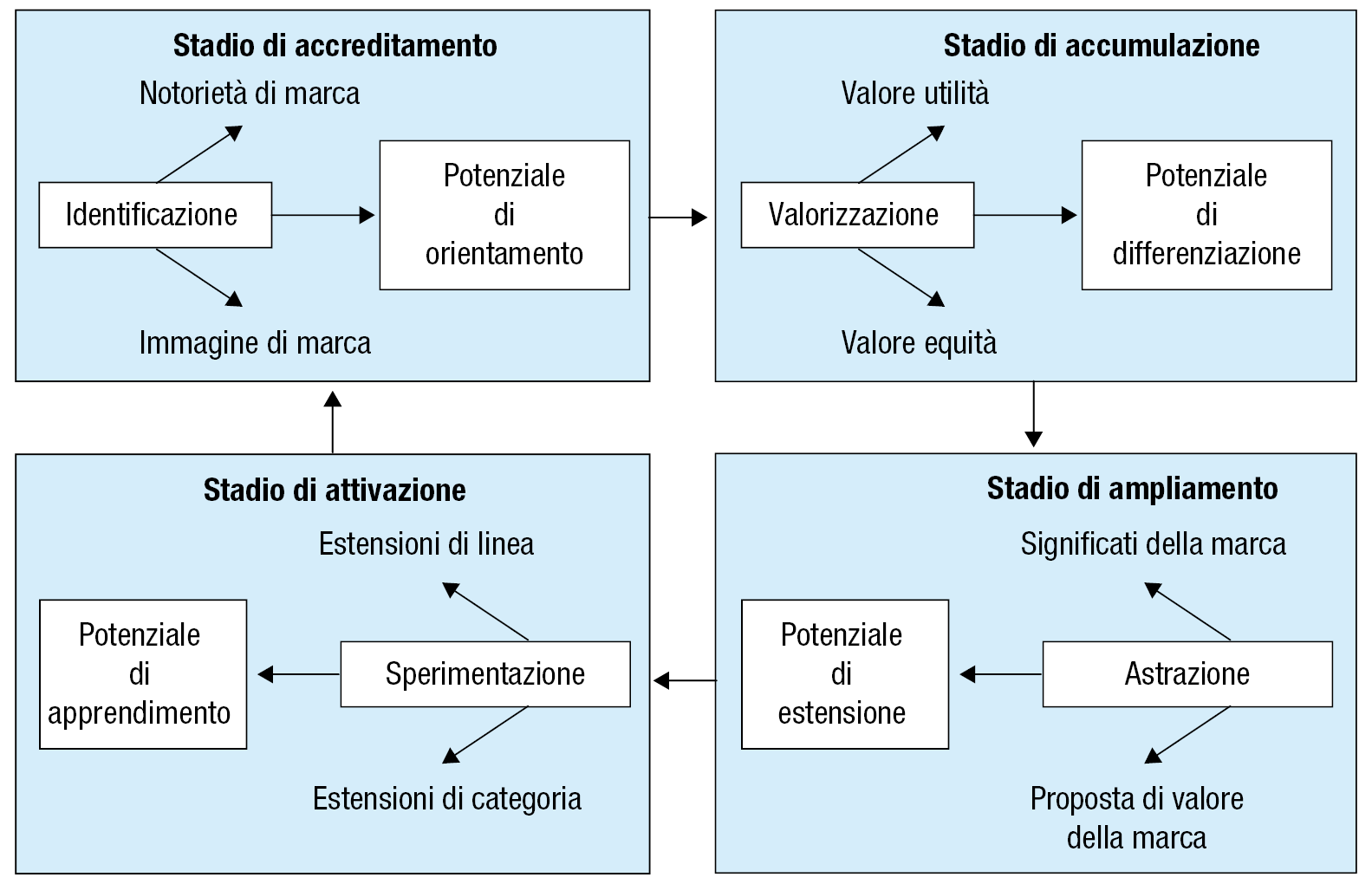 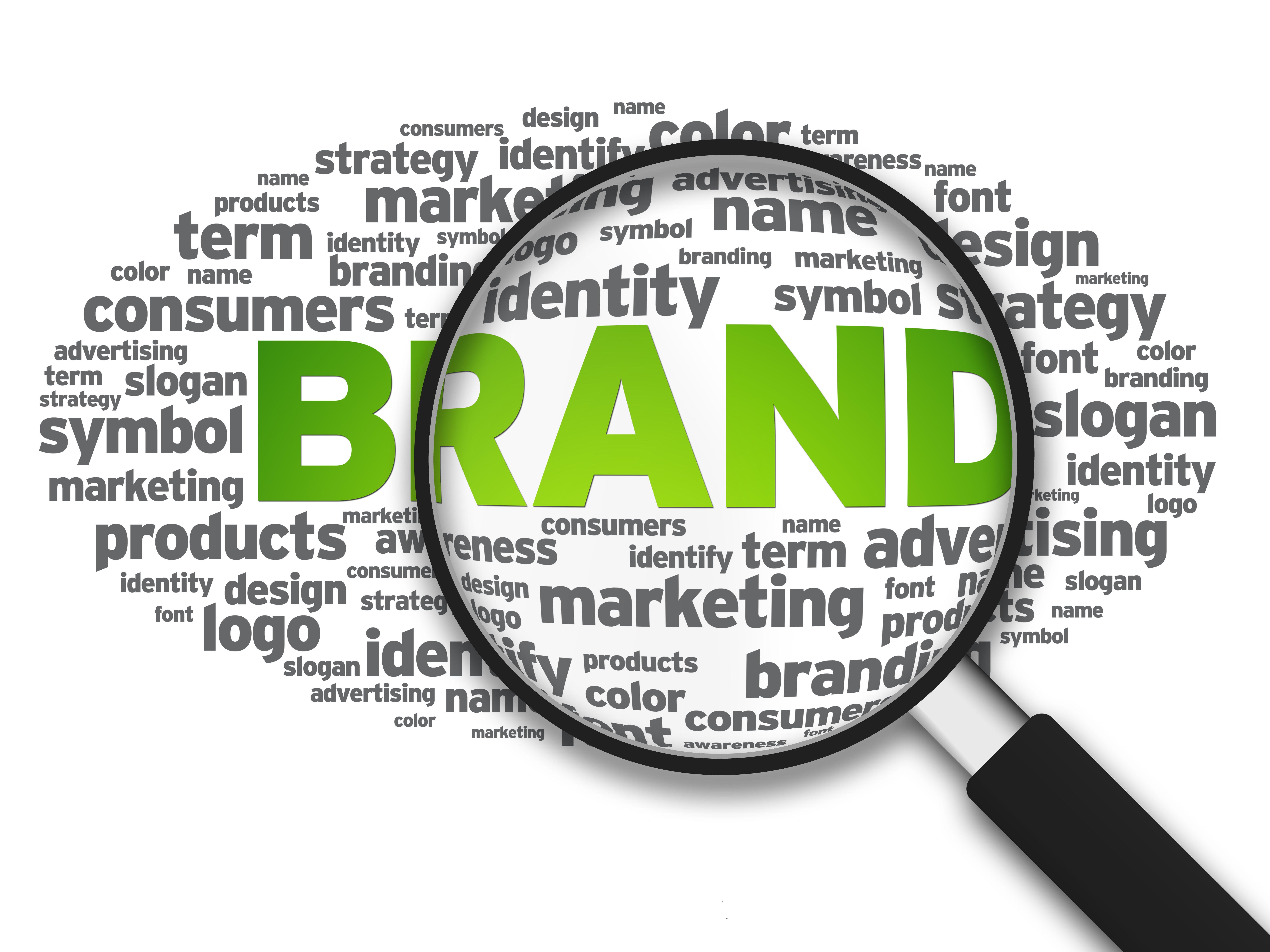 Il valore della marca (customer-based brand equity) è l'effetto differenziale che la brand knowledge esercita sulla risposta del consumatore alle attività di marketing realizzate dalla marca stessa.
La definizione proposta si basa su tre elementi chiave:
1. l'effetto differenziale, proprio perché il valore della marca deriva dall'esistenza di differenze nelle reazioni dei consumatori. Laddove non vi siano queste differenze, il prodotto di marca si può classificare come semplice merce o versione generica; in questo caso, probabilmente, la concorrenza si baserà in larga prevalenza sul prezzo;
2. la conoscenza della marca, che si esprime attraverso diverse componenti, per cui le differenze suddette sono il risultato della conoscenza della marca, articolata nella notorietà e nelle associazioni mentali;
3. la risposta del consumatore alle politiche di marketing, perché la risposta differenziale dei consumatori - che determina il valore della marca - si riflette nelle percezioni, nelle preferenze e nei comportamenti legati a tutte le attività di marketing poste in essere dalla marca.
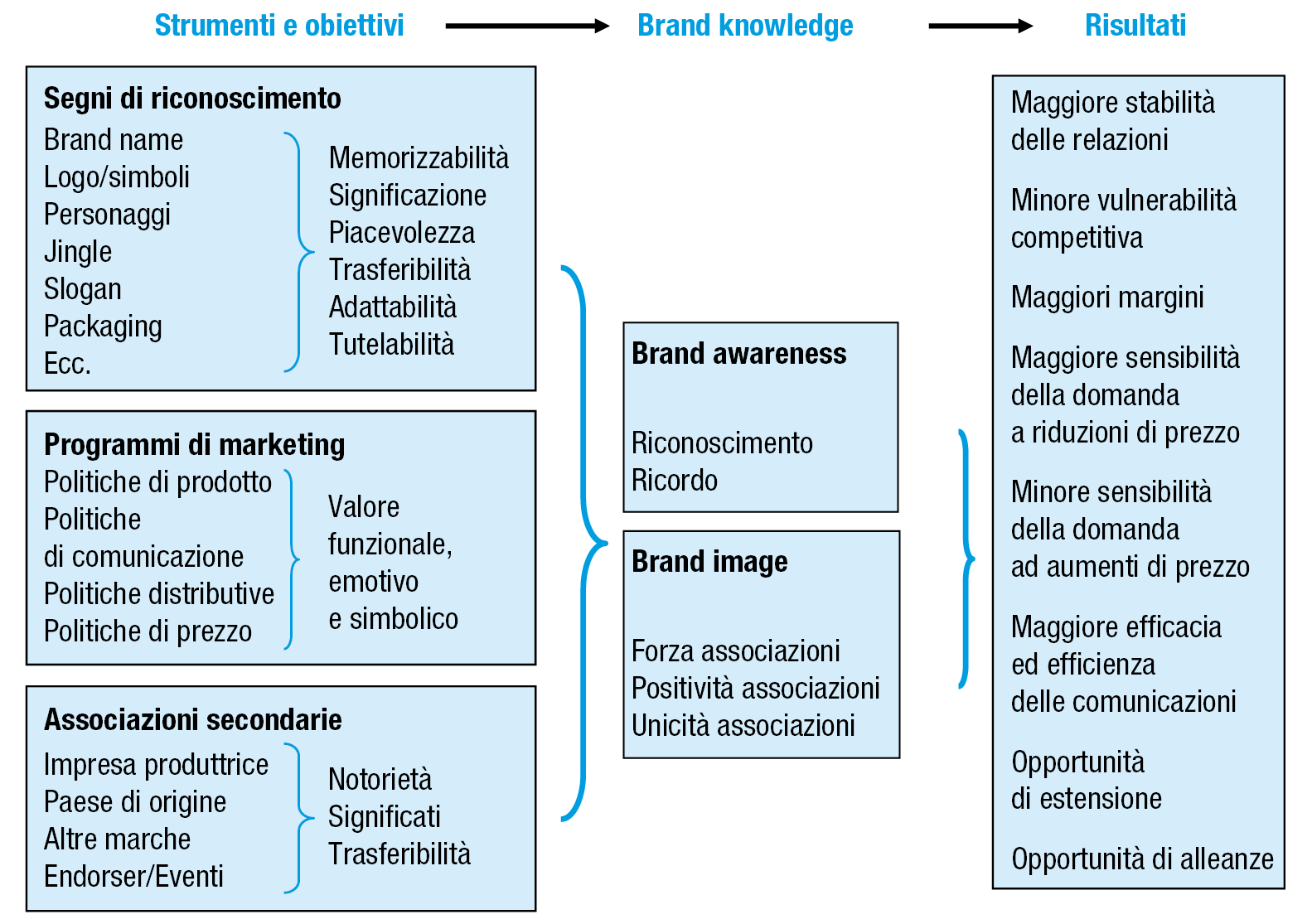 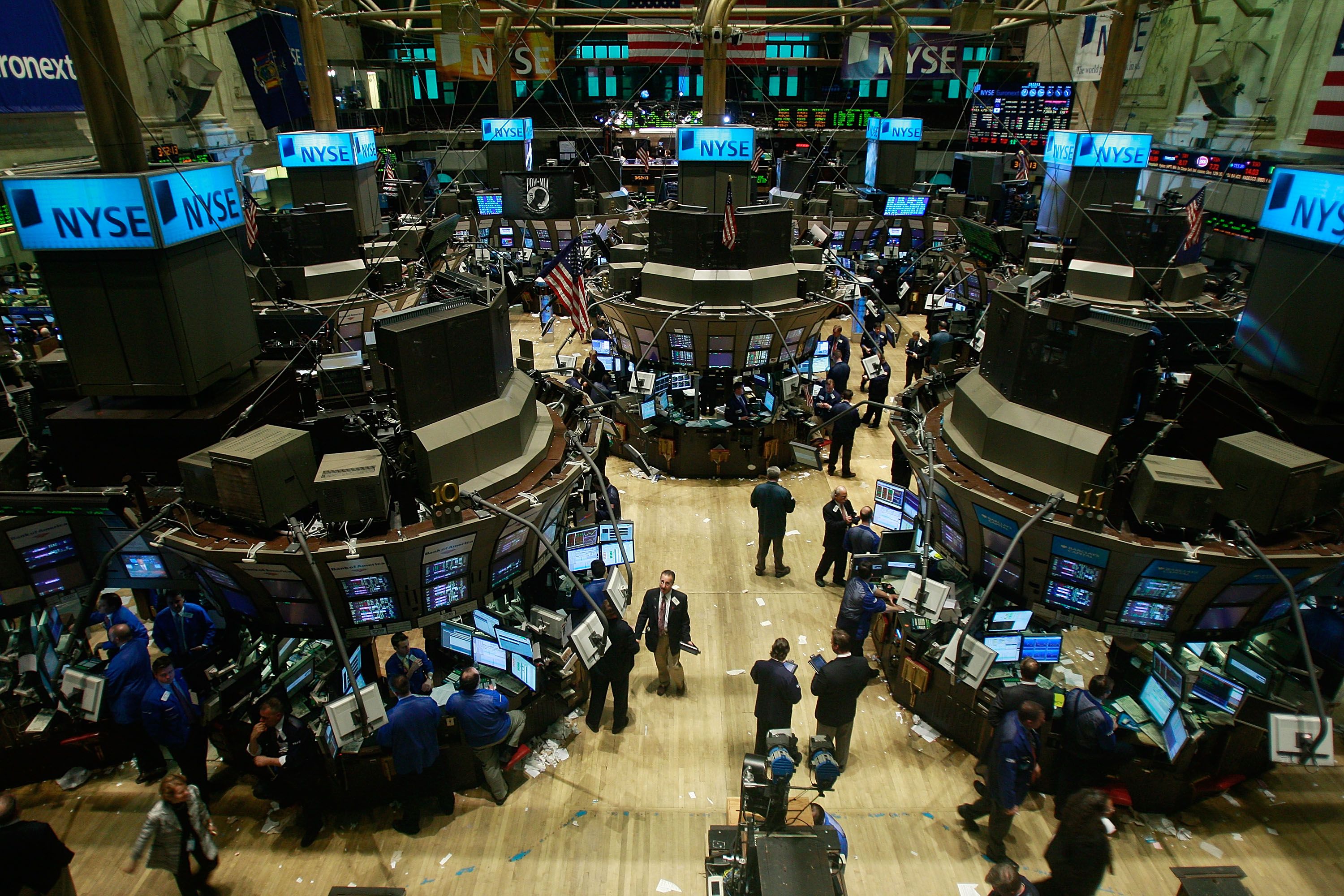 In relazione a questo primo ambito di applicazione della marca, è utile distinguere tra mercati di consumo (business to consumer) e mercati industriali (business to business), servizi, insegne commerciali, industria del lusso e dello sport, business digitali.- Consumer brand vs business to business brand- service brand- retail e store brand- luxury brand- sport brand- digital brand
MARCHE CONNESSE A PRODOTTI, SERVIZI E INDUSTRY
MARCHE CONNESSE AI LUOGHI
Il potere della marca consiste nel creare consapevolezza intorno al luogo e nel renderlo desiderabile. L'aumentata mobilità sia delle persone sia delle imprese ha contribuito allo sviluppo di questa tipologia di marca, nell'ambito di più ampie strategie di marketing territoriale.- Place brand- nation brand e city brand
MARCHE CONNESSE ALLE PERSONE
Anche gli individui, come i beni e i servizi, possono ricorrere a strategie di branding per migliorare le loro opportunità e la loro performance. In quest'ottica, si possono distinguere differenti tipologie di marche connesse alle persone:- Employer brand- celebrity brand- influencer brand
MARCHE CONNESSE A CONTENUTI E COMUNICAZIONE
Quello che oggi viene denominato «branded content» corrisponde a quanto in precedenza veniva indicato con «integrated marketing communication». Quest'espressione, ormai, è desueta anche se era in voga un decennio fa. Ma un decennio, nel branding e nel mondo digitale a esso sempre più connesso, è un'eternità.- Branded brand- branded content entertainment
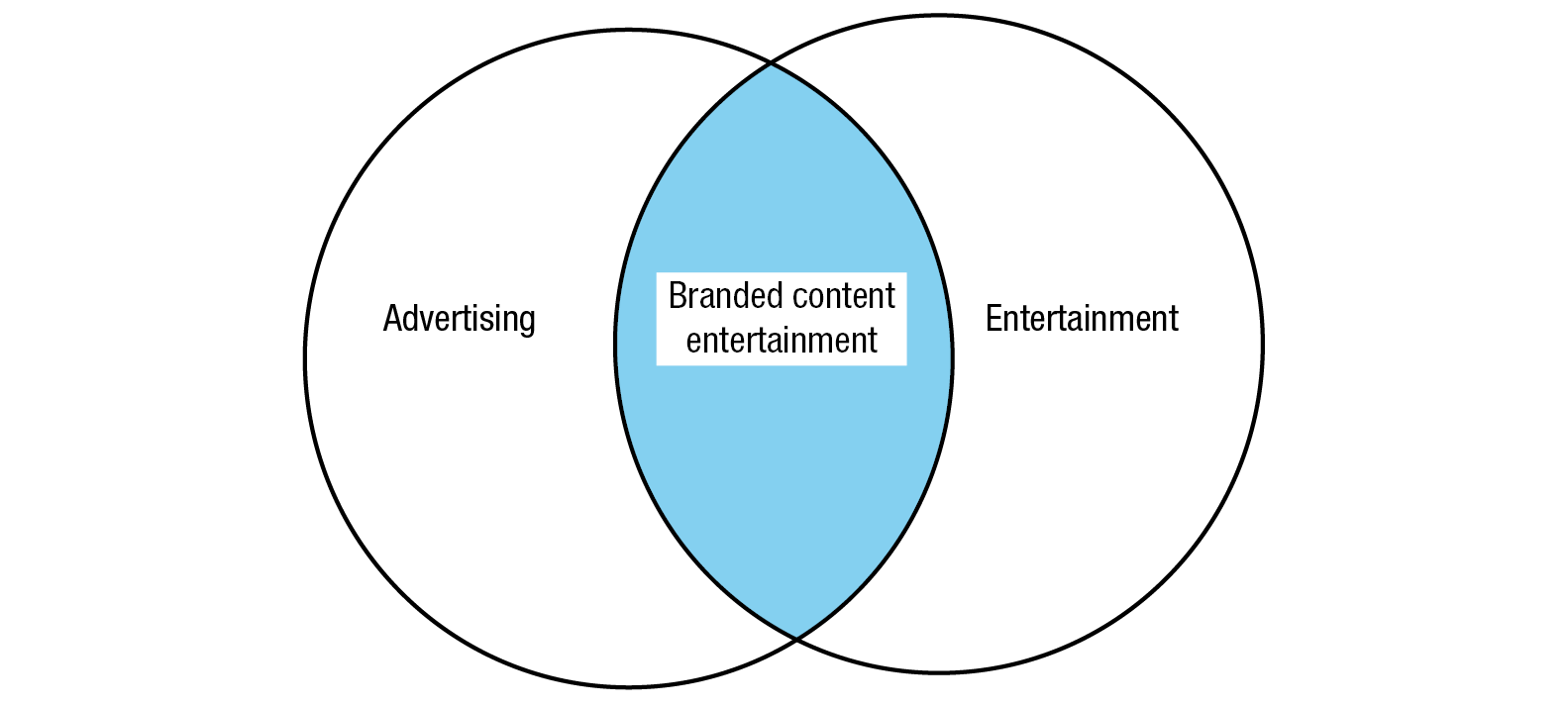 MARCHE CONNESSE A PIATTAFORME ED ECOSISTEMI
Negli ultimi anni, termini come «platform» ed «ecosystem» hanno trovato crescente diffusione in ambiti diversi. Benché i due termini siano non di rado utilizzati in modo approssimativo, essi vengono impiegati per descrivere particolari contesti nei quali gli artefatti tecnici, tecnologici e digitali risultano centrali per rimodellare e riconfigurare una vasta gamma di attività e relazioni. Branded Platform
Alcuni autori hanno reso popolare la nozione di «società delle piattaforme», definita come quella «in cui il traffico sociale ed economico è sempre più canalizzato da un ecosistema online globale e guidato da algoritmi e alimentato dai dati». Questa definizione evidenzia i quattro principali elementi su cui si fondano le piattaforme. Esse, infatti, risultano:
• alimentate dai dati; • organizzate da algoritmi; • governate da relazioni proprietarie caratterizzate da specifici modelli di business; • contraddistinte da particolari accordi con l'utente.
Le piattaforme vengono così a configurarsi come la base «tecnologica» per le interazioni tra i partecipanti, orchestrando la creazione di valore e impostando, al contempo, le condizioni di governance per la partecipazione.
Queste sanciscono quindi il modo in cui le marche possono effettuare transazioni e interagire con i consumatori.
Al crescere della strategicità assunta dalla marca in tutti i comparti economici, anche la sua gestione è divenuta più difficile, soprattutto se si considerano i numerosi cambiamenti che hanno aumentato la complessità dell'attività di brand management e che pongono importanti sfide alle imprese sul piano competitivo, relazionale e tecnologico.
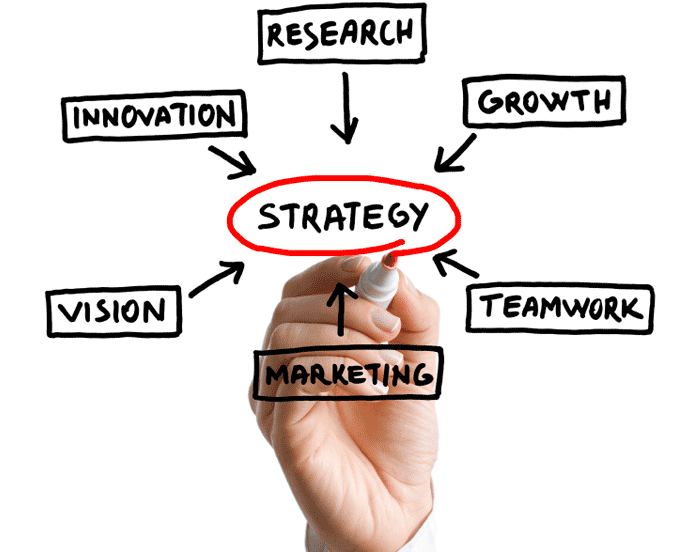 La rivoluzione digitale ha ridefinito la struttura e i meccanismi competitivi di molti settori, ne ha creati di nuovi, ha abbattuto le barriere geografiche e attivato processi di convergenza intersettoriale, dando origine a meta-mercati e a un confronto fra ecosistemi formati da reti di imprese.
Parallelamente, l'incremento esponenziale delle informazioni disponibili, la condivisione delle esperienze di consumo e la progressiva riduzione delle asimmetrie informative hanno sensibilmente accresciuto l'empowerment dei consumatori, generando un'esplosione di dati in ordine a preferenze, interessi, atteggiamenti, scelte e comportamenti individuali.
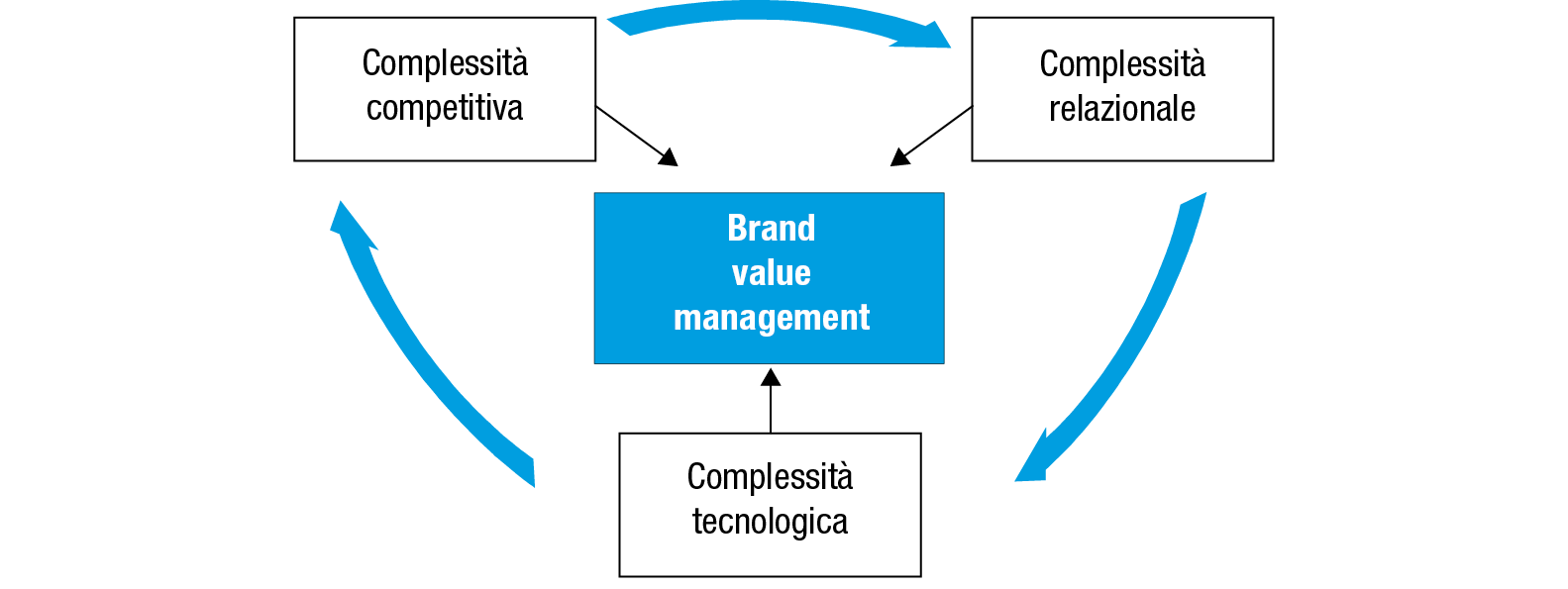 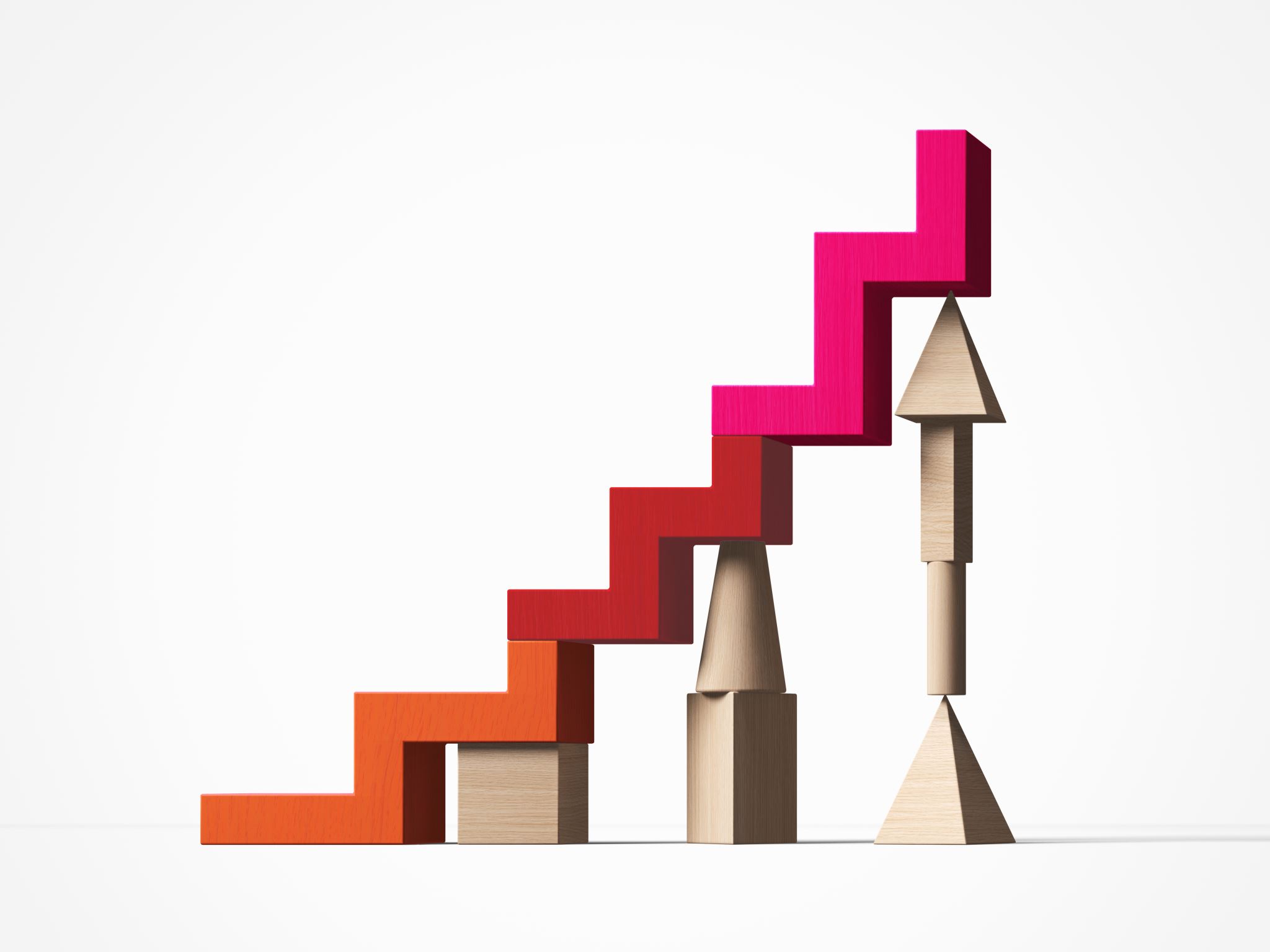 La crescente complessità competitive nasce dunque dalla coesistenza di meccanismi competitivi indiretti, che si affiancano alla tradizionale concorrenza settoriale, quella cioè che ha luogo fra le imprese operanti nel medesimo settore. Questi meccanismi si sostanziano in:
• Possibilità per le imprese di entrare in nuovi settori avvalendosi delle competenze tecnologiche e dei vantaggi concorrenziali acquisiti negli ambiti originari di attività;• aumento dell'interdipendenza tra imprese appartenenti a settori diversi che, pur utilizzando tecnologie differenti, soddisfano gli stessi bi-sogni;• consolidamento di relazioni competitive indirette, riconducibili alla diffusione di strategie di diversificazione, che rende assai probabile la comunanza di concorrenti tra imprese operanti in contesti differenti.
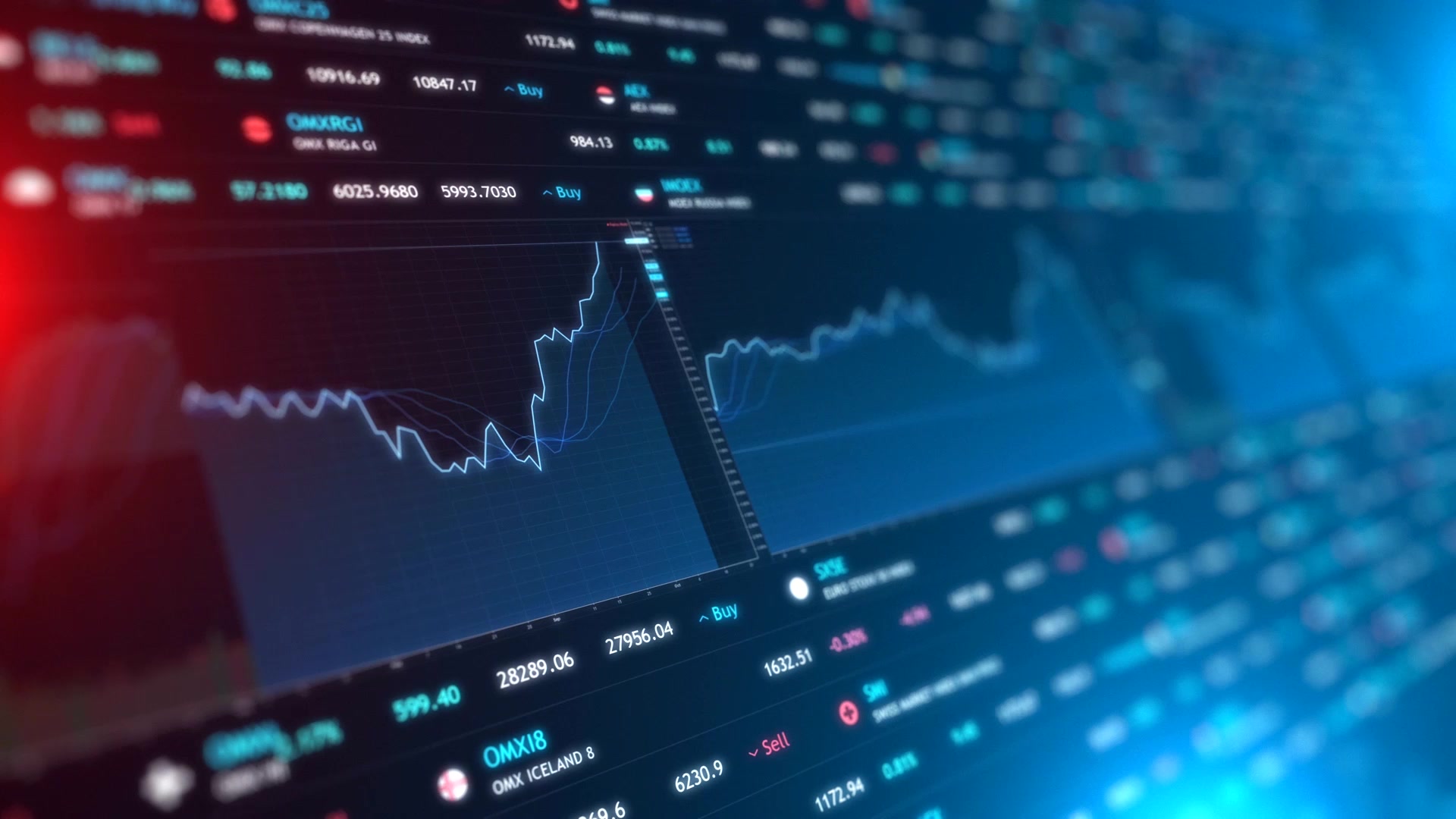 Le tecnologie digitali impongono una trasformazione degli approcci gestionali e delle metriche di business che inevitabilmente coinvolgono le strategie di marca, sul piano sia progettuale sia attuativo.
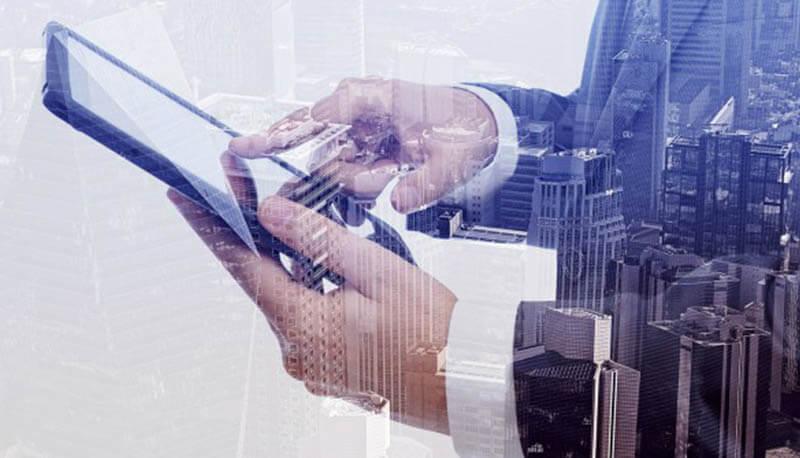 La rivoluzione tecnologica in atto comporta anche un nuovo modo di immagazzinare i dati, di distribuirli e di analizzarli, dischiudendo alle marche nuovi orizzonti per la comprensione della domanda e lo sviluppo di innovazioni.
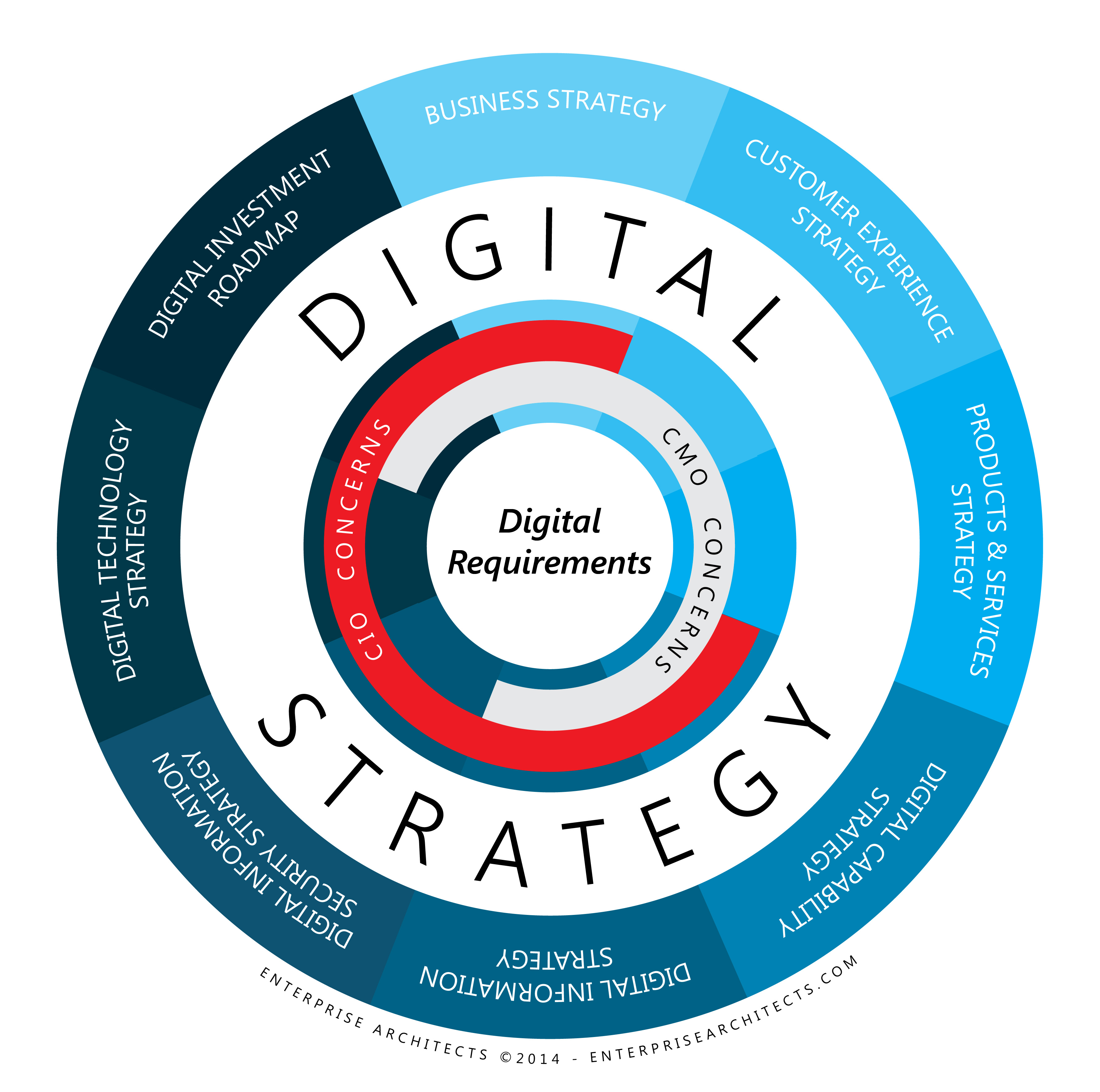 Parlare di strategia digitale significa riconoscere, anzitutto, la necessità di un approccio olistico e perfettamente integrato con i valori, con gli obiettivi e con la struttura aziendale.
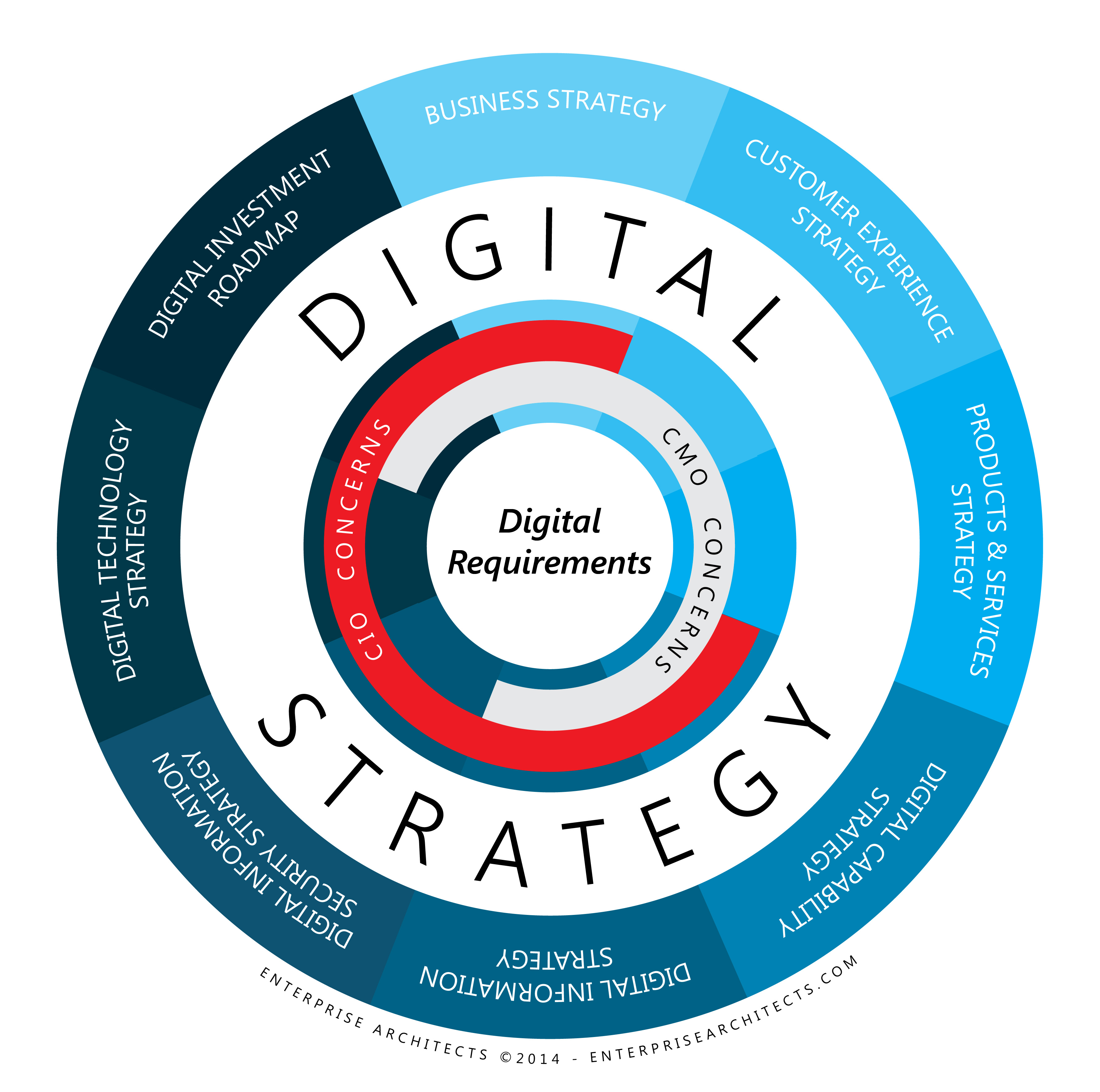 Significa, in modo coerente, riprogettare non solo i processi di marketing, ma tutti quelli trasversalmente legati al valore per il cliente. Significa, ancor prima, riallineare alla nuova sfida la cultura e i meccanismi organizzativi interni all'impresa e dunque anche alla marca.
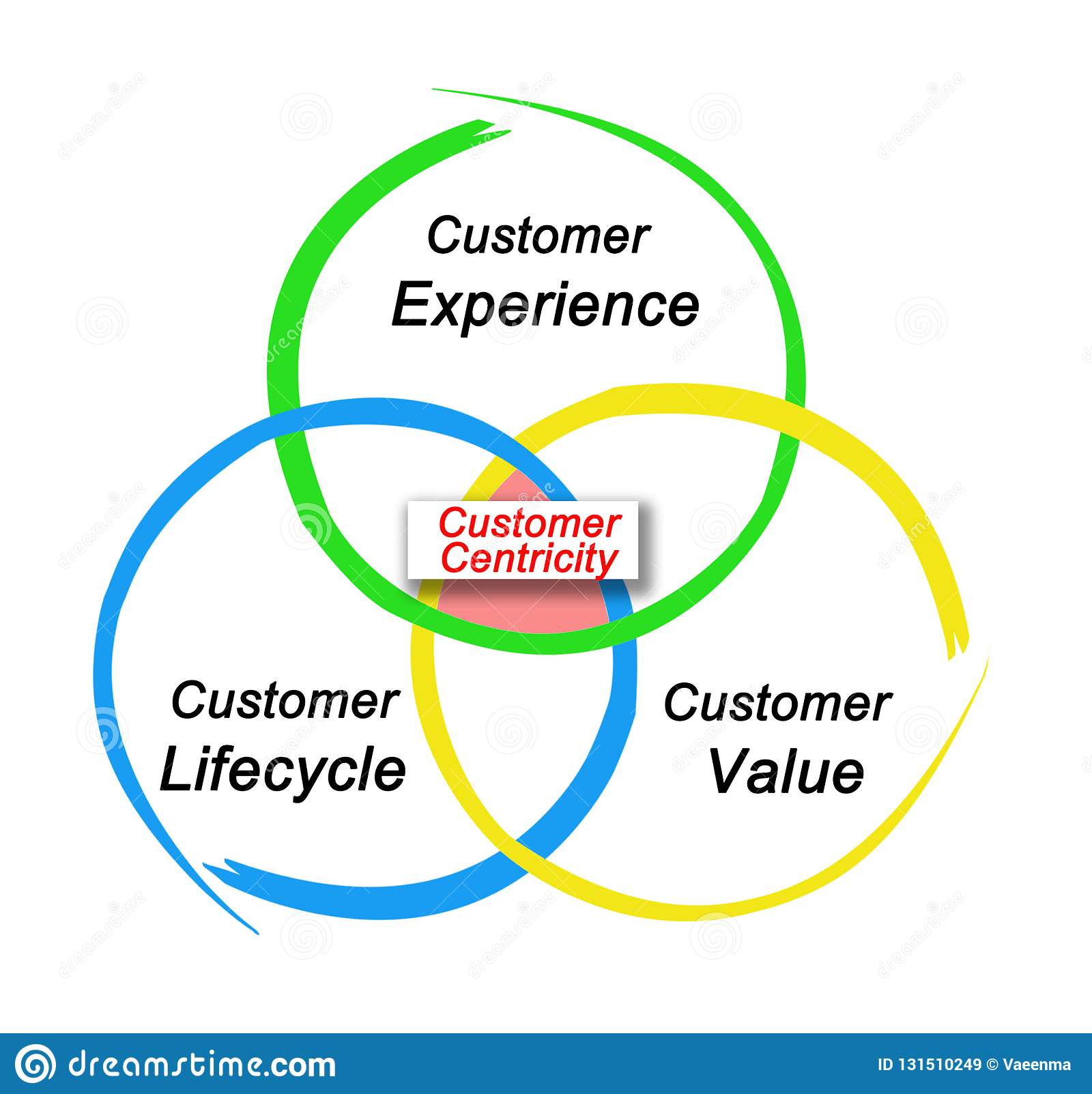 La capacità di creare valore per i clienti alimenta la loro soddisfazione e, conseguentemente, la fiducia nei confronti della marca, consentendo a questa di accrescere l'ampiezza e la qualità delle relazioni di mercato e, quindi, il suo valore intrinseco.
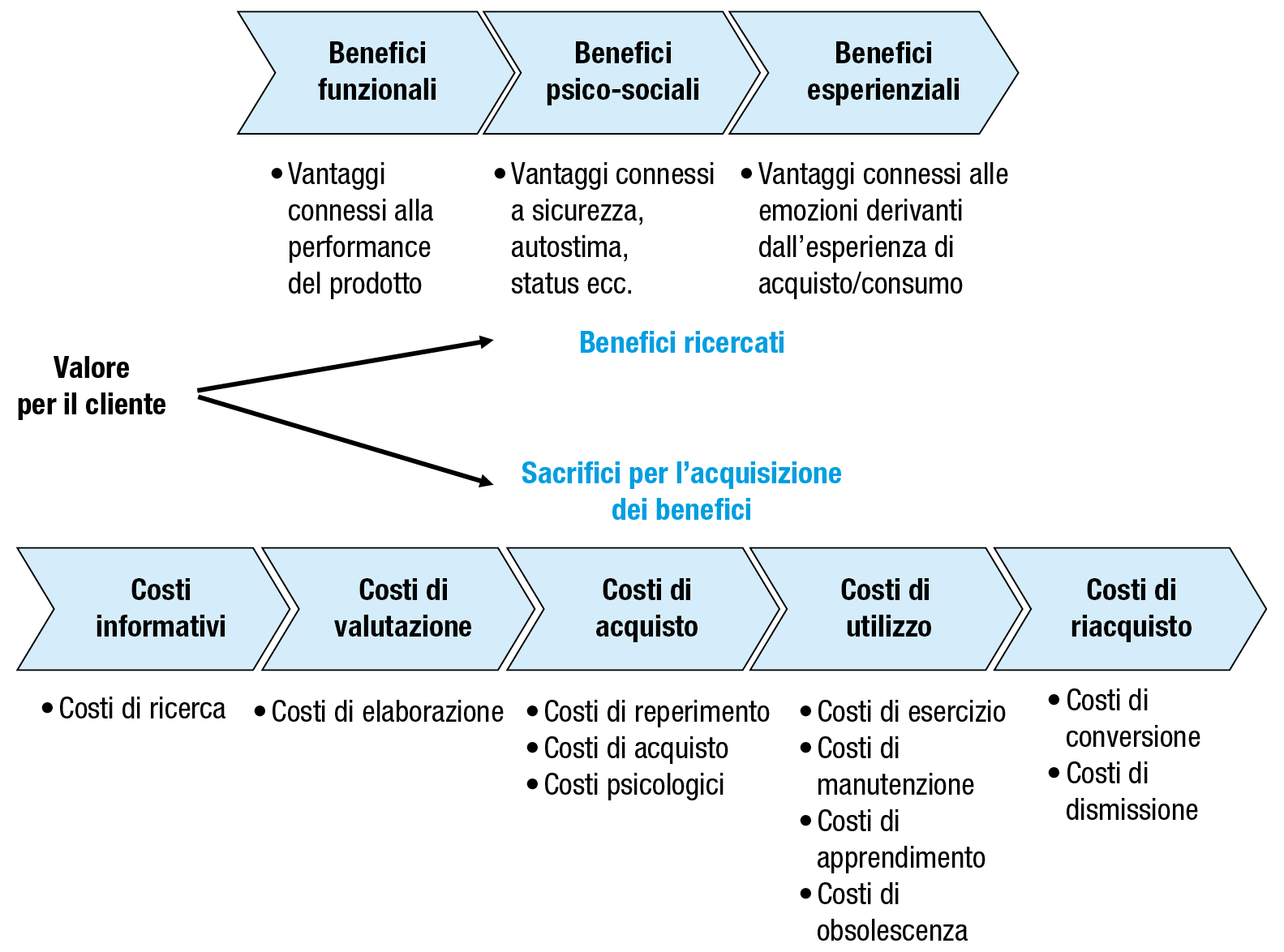 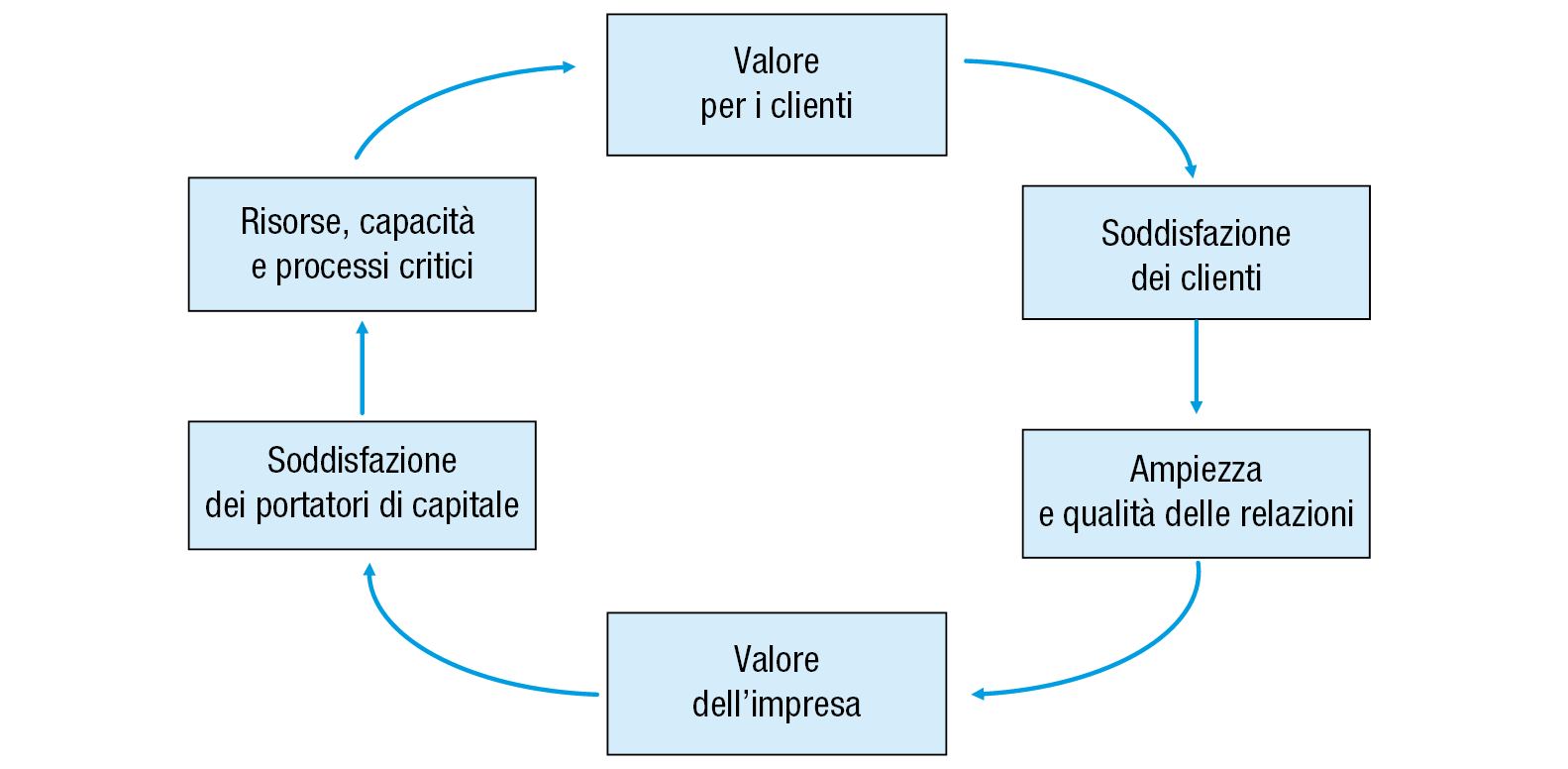 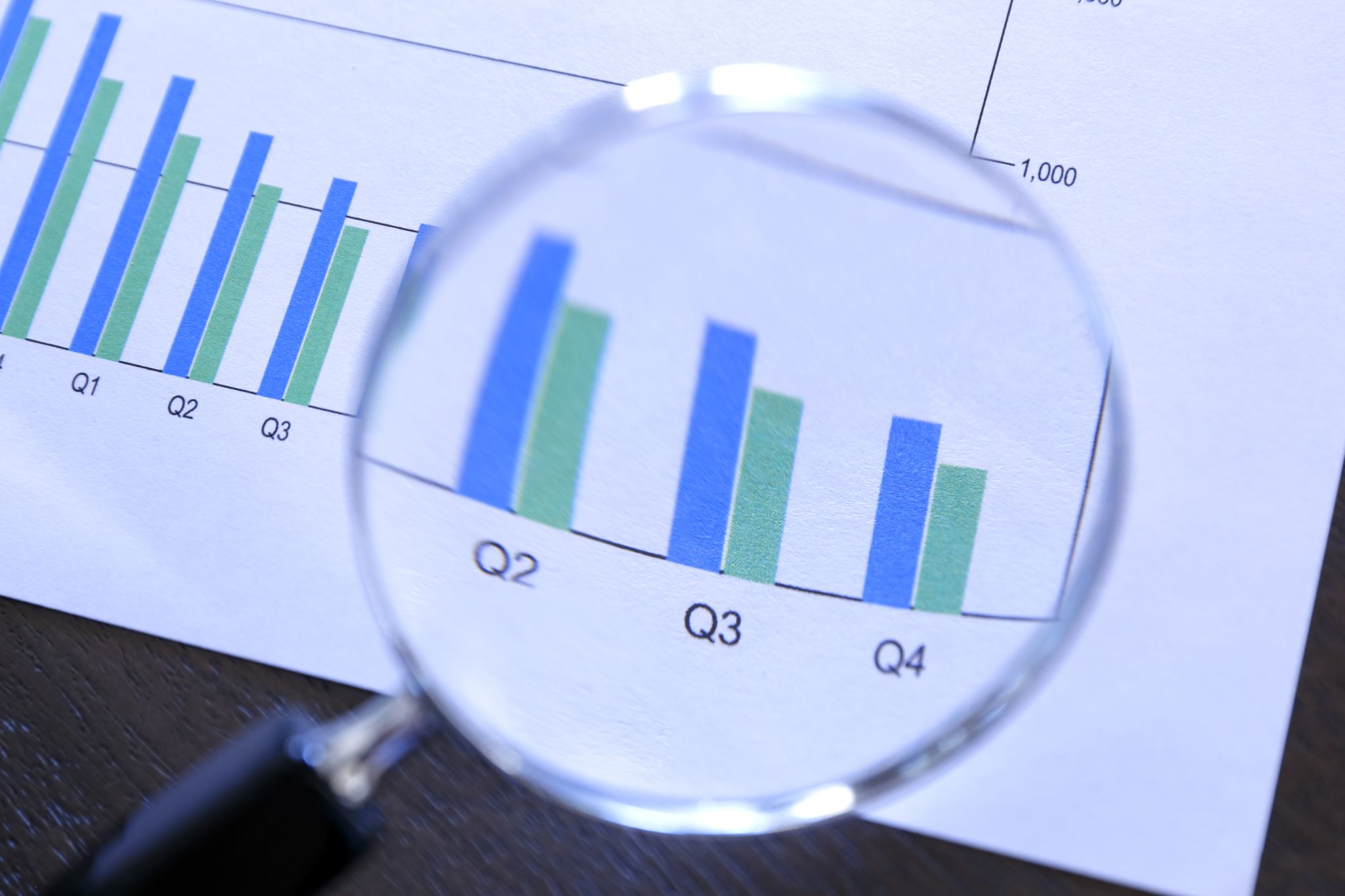 In particolare, il divario fra valore desiderato e valore percepito dal cliente definisce il cosiddetto «gap di valore», interpretabile quale indicatore di sintesi da monitorare costantemente ai fini di una corretta gestione della soddisfazione dei clienti.
• Il gap di sintonia, definito dalla differenza fra il valore desiderato dal cliente e quello pianificato dal management preposto alla gestione della marca;• i gap di allineamento e/o di coinvolgimento, risultanti dalla divergenza fra il valore pianificato dal management e quello recepito dall'organizzazione aziendale;
i gap di progettazione e/o di realizzazione, conseguenza del divario fra il valore recepito dall'organizzazione e quello offerto al mercato;• il gap di percezione, definito dallo scostamento fra il valore offerto dalla marca e quello percepito dal cliente.
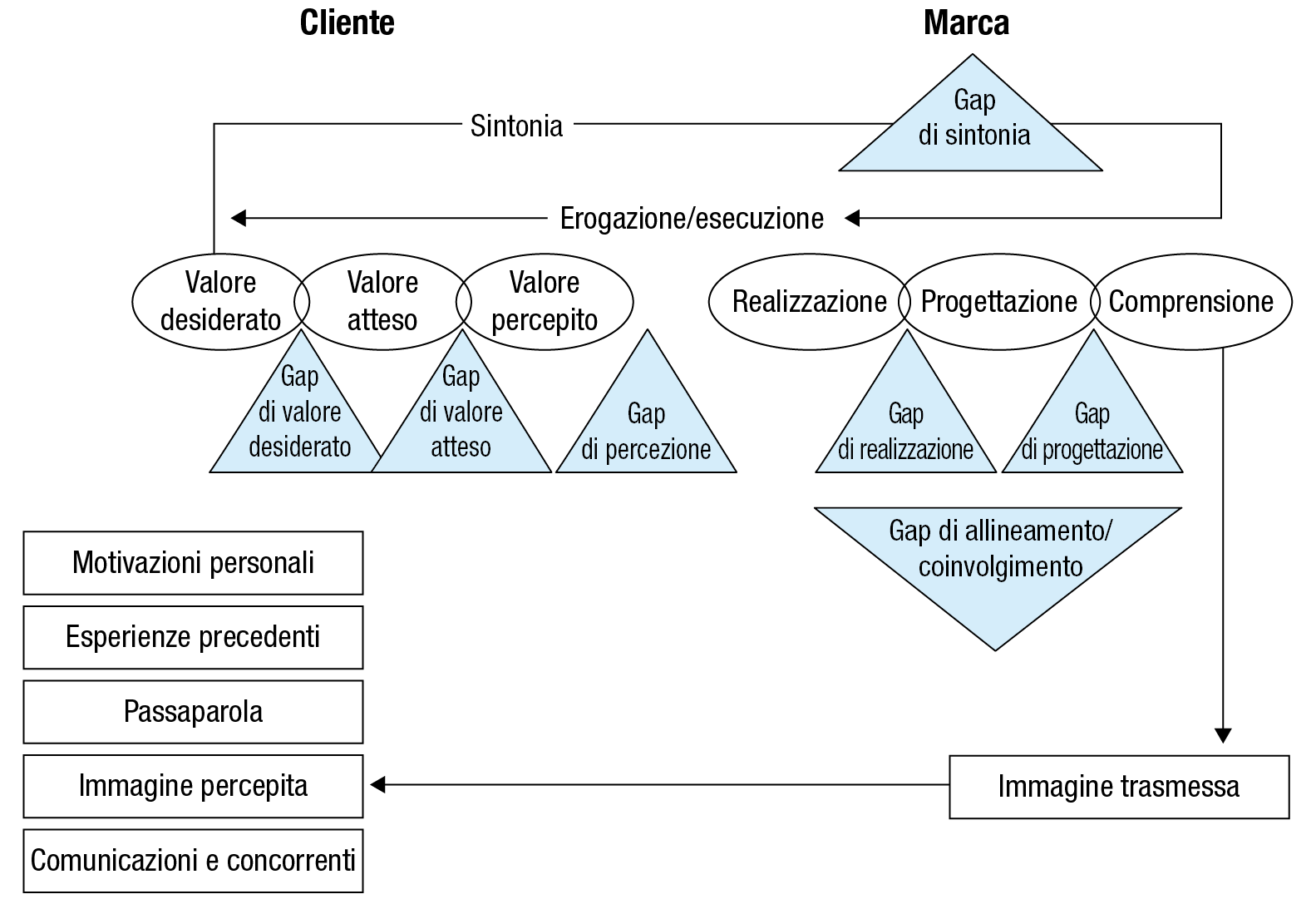 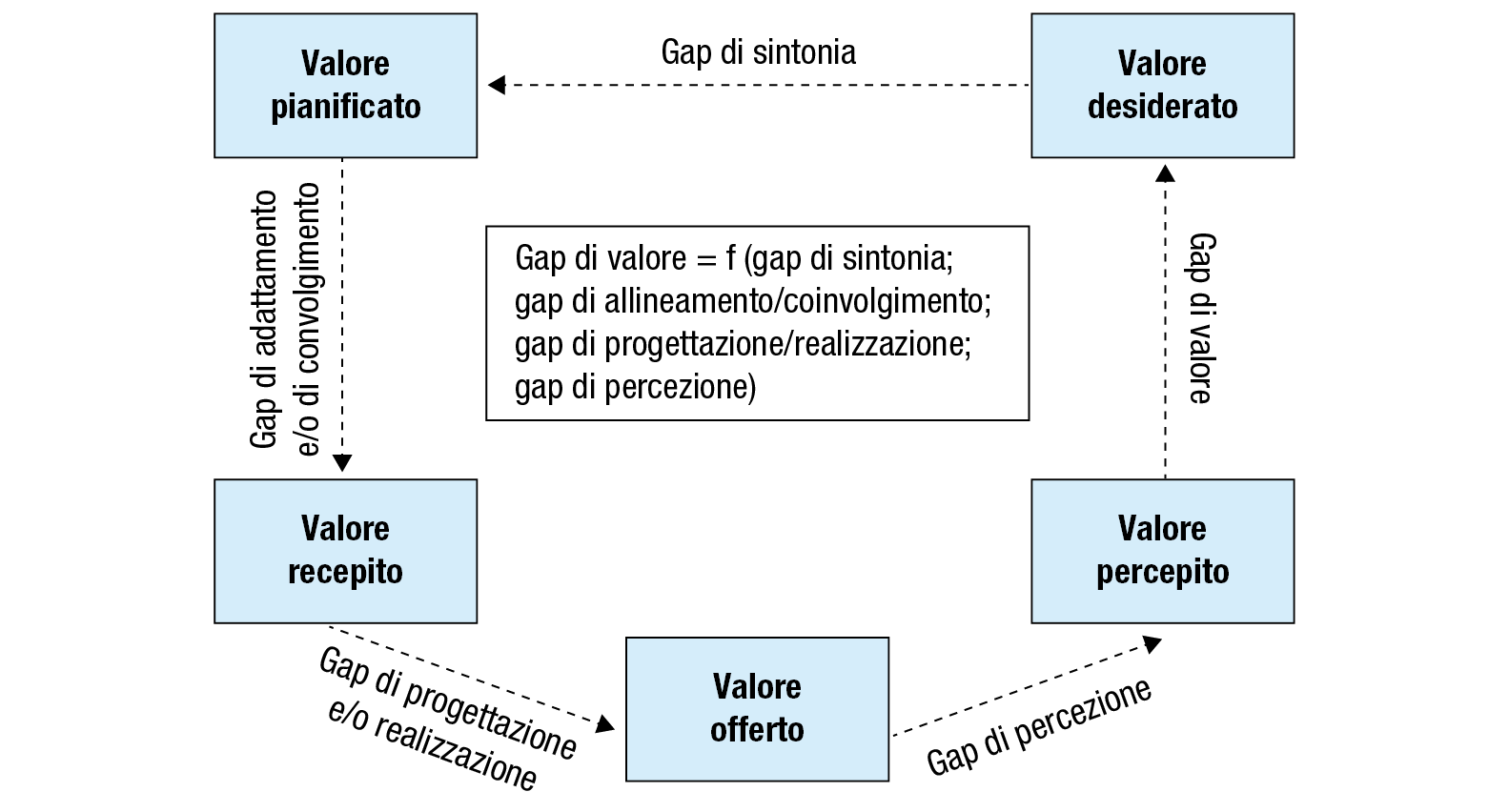